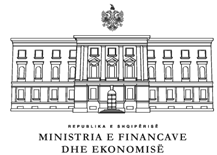 PEMPAL, 13 октября 2020 г. ИНФОРМАЦИОННАЯ СИСТЕМА УПРАВЛЕНИЯ ФИНАНСАМИ АЛБАНИИ
AFMIS – инфомационная система управления финансами Албании
представляет собой веб-систему, объединяющую функции исполнения бюджета, поддерживаемые существующей Албанской казначейской системой (AGFIS), с дополнительными функциональными модулями для поддержки подготовки бюджета и усиления внутреннего финансового контроля, в том числе :
Среднесрочное бюджетное планирование, 
Управление государственными инвестициями, 
BPPM – хранилище данных для мониторинга исполнения бюджета и отчетности
Портал документации Казначейства (электронный архив отсканированной вспомогательной документации по финансовым операциям, связанным с процессом исполнения бюджета)
Приемка AFMIS в эксплуатацию - 31 октября 2019 года (срок действия контракта на AFMIS почти 3 года, включая гарантийный срок).
Текущее число пользователей - 1688
Число бюджетных учреждений, имеющих доступ к системе AFMIS в настоящее время - 150 БУ: 40 БУ, имеющих доступ к модулям MTBP, PIM&BPPM и 110 БУ, имеющих доступ к электронному архиву (портал документации Казначейства)..
Правовая основа AFMIS
Постановление Совета Министров № 527 от 25.07.2019 г. о регулировании и обеспечении применения AFMIS всеми государственными учреждениями, подписано Премьер-Министром

Инструкция № 24 от 29.08.2019 «О внедрении веб-портала и электронного архива всеми единицами сектора органов государственного управления для отправки и архивирования подтверждающей документации по финансовым операциям, совершаемым через AGFIS»

Инструкция № 36 от 17.12.2019 «Обязанности и роли пользователей в системе AFMIS и в модулях MTBP, PIM и BPPM, соответственно». Направлена для исполнения во все отраслевые министерства и центральные учреждения.
Модули AFMIS и их интеграция с другими системами
Модули AFMIS:
Веб-портал
 Управление государственными инвестициями (PIM)
Среднесрочное бюджетное планирование (MTBP)
Портал документации Казначейства
Административная панель 
	 Интеграция AFMIS:
AGFIS (цифровые показатели бюджета и финансовая информация об исполнении бюджета)
IPSIS (обмен данными и информацией о национальных и отраслевых стратегиях/политиках/целях/результатах и т.п. и о плановых и достигнутых бюджетных)
EAMIS (обмен данными и информацией о потребностях во внешнем финансировании проектов: иностранное финансирование)
HRMIS (обмен данными и информацией о расчете и выплате заработной платы сотрудникам органов государственного управления)
Система APP (обмен данными и информацией о наличии бюджетных средств на этапе подачи заявок на государственные закупки и данными о финансовых обязательствах)
IPSIS
Календарь IPS; государственные стратегии/политики; задачи, цели и задачи отраслевой политики; паспорта показателей/КПЭ;стратегические проекты и программы; Национальный план европейской интеграции; Ежегодный аналитический план законотворческой деятельности;
PIM
Мониторинг проектов, управление масштабом и рисками, выборка средств доноров
AFMIS
EAMIS
Проекты, результаты, источник финансирования
MTBP
Бюджетные программы; максимальный размер бюджета; бюджетные ассигнования; распределение расходов по задачам, результатам и проектам; затраты на капитальные инвестиции; мониторинг бюджета; источник финансирования, план счетов
Веб-портал
AGFIS
Исполнение бюджета; ID программ; проекты и мероприятия по обеспечению результатов; структура бюджетной классификации
HRMIS
зарплата; управление кадрами
Преимущества AFMIS
Обмен бюджетными данными и информацией о проектах между всеми заинтересованными сторонами
Минимизация ручной обработки данных, регистрация данных у источника, бесперебойный поток данных с самого начала процесса до его завершения и возможности отслеживания в реальном времени.
Всеобъемлющая и полная информация о проектах для всех вовлеченных сторон, как для правительства, так и для внешних партнеров. 
Мониторинг хода выполнения программ и инвестиционных проектов по финансовым и нефинансовым показателям
Новые структуры безопасности (зонтичного типа), охватывающие все приложения, при этом пользователи теперь могут использовать единый профиль входа и безопасности для доступа к данным на любой стадии процесса
Treasury Documentation Portal
БЮДЖЕТНЫЕ УЧРЕЖДЕНИЯ
Районные управления Казначейства (МФЭ)
Специалисты
Рассмотрение
Утверждение / Отклонение 
Начальник РУК
Рассмотрение
Распоряжение о закупке (требование на закупку)

Контракты  (закупочные договоры)

Требования в отношении оплаты (расходы)

Корректировки бюджета
Сетевое решение
Проблемы AFMIS
Развертывание AFMIS для всех БУ, сопровождаемое процессом обучения пользователей (процесс остановлен в связи с необходимостью обновления аппаратного обеспечения AFMIS).

Внедрение цифровой подписи для загрузки документов на портал документации Казначейства для формирования электронного архива (в работе)

Управление изменениями (разные заинтересованные стороны, разное восприятие повседневной работы, трудности с внедрением новых методологий и технических решений в различные новые бизнес-процессы).

Поддержка системы AFMIS и ее пользователей (большое количество пользователей системы и повседневных бизнес-процессов поддерживается очень небольшим количеством сотрудников: 5 функциональных сотрудников и 5 ИТ-специалистов)